Procenten
Niveau 3F
Inhoud
Percentage onbekend
x 100%
x 100%
procenten
Behaalde IBS
Te behalen IBS’en
x 100%
x 100% =
procenten
Winkel B is 10,8% duurder
procenten
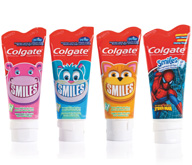 Je krijgt 25% korting
Winkel A is 9,7% goedkoper
procenten
Procenten
Formule totaal x percentage =

88% van de 3025 winkeliers in Tilburg heeft een uitverkoop in juni.

88% van 3025 = 3025 :100 x 88 = 2662 winkeliers
Korting
Je koopt een broek van € 78 en ziet dat je hier 20% korting op krijgt. Als je bij de kassa aankomt zie je dat je op alle artikelen 25% extra seizoenskorting krijgt.   

Hoeveel moet je afrekenen?
Eerst maar eens rekenen zonder de seizoenskorting!
€ 78 : 100 x (100 -20)=
€ 78 : 100 x 80 = € 62,40

Dan met de seizoenskorting
€ 62,40 : 100 x (100-25) =€ 62,40 : 100 x 75 = € 46,80
procenten
Ontvangen korting
Je hebt een nieuwe contact afgesloten voor je telefoon. Je krijgt nu 12% korting en betaal nu €22,50 per maand. Hoeveel betaalde je hiervoor?

€ 22,50 is (100% – 12%) = 88% van je eerder bedrag.
Je rekent nu toe naar de 100%
€22,50 : 88 x 100 = €25,57
Loonsverhoging
Je hebt een loonsverhoging gehad van 6%. Je krijgt verdient nu € 5,75. Hoeveel verdiende hiervoor per uur? 

€ 5,75 is (100% + 6%) = 106% van wat je eerder verdiende.
Je rekent nu weer toe naar de 100%
€5,75 : 106 x 100 = €5,42
procenten
procenten
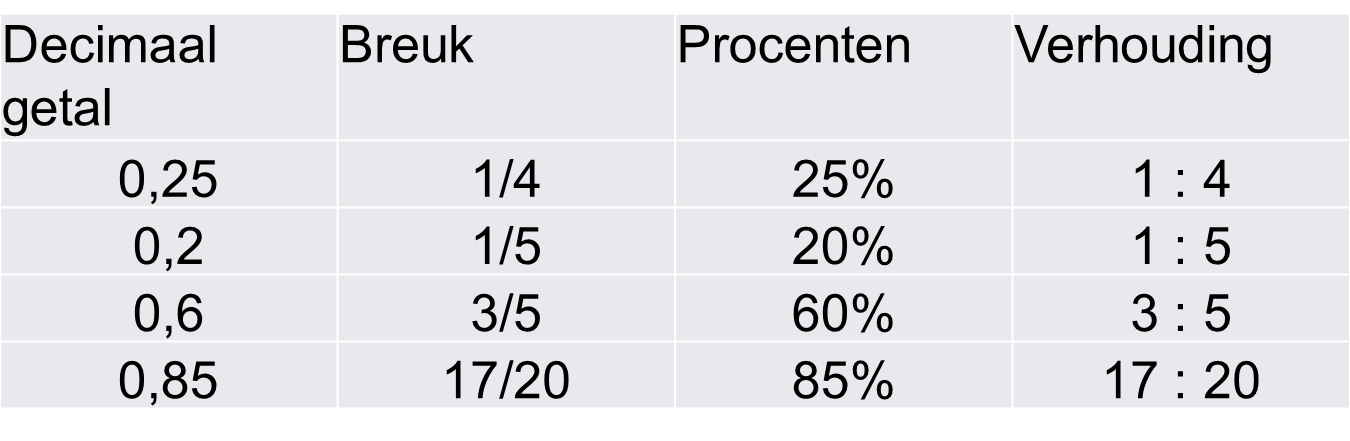